Projekt „Monitoring Pracy i Pobytu w Celach Zarobkowych Cudzoziemców na Terytorium Rzeczypospolitej Polskiej” (MPPC)
POPC.02.01.00-00-0093/18

Program Operacyjny Polska Cyfrowa na lata 2014-2020
II oś priorytetowa „E-administracja i otwarty rząd”
Działanie 2.1 „Wysoka dostępność i jakość e-usług publicznych”
Projekt MPPC
Wnioskodawca: Ministerstwo Rodziny, Pracy i Polityki Społecznej (obecnie Ministerstwo Rozwoju, Pracy i Technologii)
Beneficjent: Ministerstwo Rodziny, Pracy i Polityki Społecznej (obecnie Ministerstwo Rozwoju, Pracy i Technologii)
Partnerzy: Komenda Główna Straży Granicznej, Urząd do Spraw Cudzoziemców, Państwowa Inspekcja Pracy, Zakład Ubezpieczeń Społecznych
CEL PROJEKTU
Celem głównym projektu była cyfryzacja, a tym samym optymalizacja i uproszczenie procesu podejmowania pracy przez cudzoziemców, jak również wymiany informacji o cudzoziemcach rozpoczynających pracę na terenie Polski oraz o przedsiębiorcach pozyskujących cudzoziemców jako pracowników.
OKRES REALIZACJI PROJEKTU
KOSZT REALIZACJI PROJEKTU
ZAKRES PROJEKTU
W ramach projektu MPPC Beneficjent i Partnerzy projektu zrealizowali następujące zadania:
Opracowanie studium wykonalności projektu,
Wykonanie Centralnej Bazy Danych Cudzoziemców CBDC,
Modernizacja eksploatowanych systemów do wymagań MPPC,
Rozwój oprogramowania ZUS dla potrzeb MPPC,
Rozwój oprogramowania UdSC dla potrzeb MPPC,
Rozbudowa infrastruktury sprzętowo-programowej MRPiPS,
Rozwój infrastruktury PIP dla potrzeb projektu MPPC,
Rozwój infrastruktury SG dla potrzeb projektu MPPC,
Szkolenia,
Informacja i promocja projektu.
ZAKRES PROJEKTU cd.
Kamienie milowe osiągnięte w ramach projektu MPPC:
Udostępnienie usługi A2B „Wnioski elektroniczne dla pracodawców – wydawanie zezwoleń na pracę cudzoziemców” – 01.2018 r.,
Udostępnienie usługi A2B „Wnioski elektroniczne dla pracodawców – wydawanie zezwoleń na pracę sezonową cudzoziemców/rejestracja oświadczeń o powierzeniu wykonywania pracy cudzoziemców” – 01.2018 r.,
Udostępnienie usługi A2B/A2C „Informacja o podjęciu/zakończeniu pracy przez cudzoziemca” – 01.2018 r.,
Wdrożenie Centralnej Bazy Danych Cudzoziemców – 03.2020 r.,
Dostosowanie CBOP do potrzeb cudzoziemców – 02.2020 r.,
Dostosowanie Wortalu PSZ do potrzeb cudzoziemców – 09.2019 r.,
Rozbudowa platformy bazodanowej na potrzeby CBDC– 06.2019 r.,
Zakup wsparcia producenta dla oprogramowania szyny Broker SI PSZ – 02.2019 r.
ZAKRES PROJEKTU cd.
Wskaźniki produktu osiągnięte w ramach projektu MPPC:
Liczba pracowników podmiotów wykonujących zadania publiczne nie będących pracownikami IT, objętych wsparciem szkoleniowym [osoby] – 256 (159%),
Liczba pracowników podmiotów wykonujących zadania publiczne niebędących pracownikami IT, objętych wsparciem szkoleniowym - kobiety [osoby] – 186 (169%),
Liczba pracowników podmiotów wykonujących zadania publiczne niebędących pracownikami IT, objętych wsparciem szkoleniowym - mężczyźni [osoby] – 70 (137%),
Liczba udostępnionych usług wewnątrzadministracyjnych (A2A) [szt.] – 10 (111%),
Liczba uruchomionych systemów teleinformatycznych w podmiotach wykonujących zadania publiczne [szt.] – 1 (100%),
Liczba usług publicznych udostępnionych on-line o stopniu dojrzałości 3 - dwustronna interakcja [szt.] – 3 (100%),
Przestrzeń dyskowa serwerowni [TB] – 125 (100%).
Wskaźnik rezultatu osiągnięty w ramach projektu MPPC: Liczba załatwionych spraw poprzez udostępnioną on-line usługę publiczną [szt./rok] - 3 143 120 (392%, dane w ujęciu rocznym za 2020 r.).
PRODUKTY PROJEKTU
PRODUKTY PROJEKTU – integracja*
PRODUKTY PROJEKTU – integracja*
PRODUKTY PROJEKTU – integracja*
PRODUKTY PROJEKTU – interoperacyjność
(widok kooperacji aplikacji)
System MRPiT (CEiDG)
System MS 
(KRS)
System KPRM
(SRP)
System ZUS
System KRUS
System KAS
Systemy PSZ 
(Broker SI PSZ, CBDC, Syriusz, ZC)
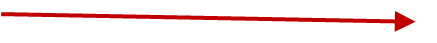 System PIP
System UdSC
System KGP
System MSZ
System KGSG
BEZPIECZEŃSTWO SYSTEMU I DANYCH
TRWAŁOŚĆ PROJEKTU
Okres trwałości: 2021.01.01 r. – 2025.12.31 r.
Źródło finansowania utrzymania produktów projektu: budżety ministra właściwego ds. pracy, PIP, SG, UdSC i ZUS
Najważniejsze ryzyka:
Dziękuję za uwagę